Operation of Flight Systems
Static System Instruments
Gyroscopic Instruments
Turn Indicators
Compass
Static system
	Airspeed indicator
	Altimeter
	Vertical speed indicator
	Errors
Gyroscopic instruments
Magnetic compass
Three instruments operate on static system
Airspeed indicator
Altimeter 
Vertical speed indicator
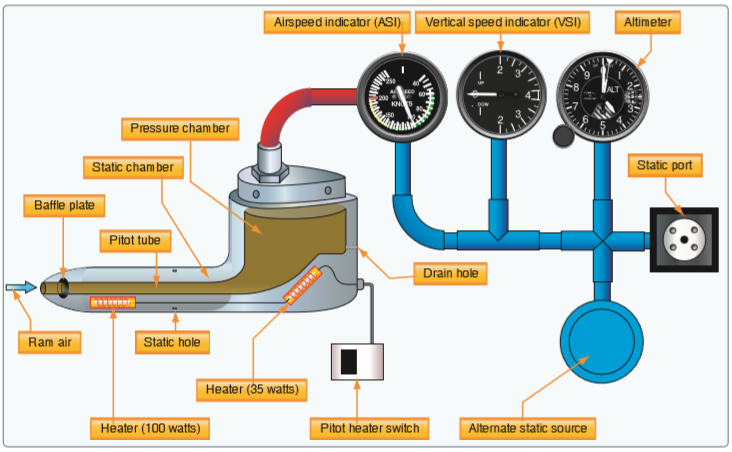 Static system
	Airspeed indicator
	Altimeter
	Vertical speed indicator
	Errors
Gyroscopic instruments
Magnetic compass
Pitot tube—mounted on left wing
Provides ram air pressure
Heated through heating element (pitot heat rocker arm switch)

Static ports—on sides of fuselage (x2)
Provide static air pressure
Alternate static pressure source beneath panel; activated by push/pull knob

Lower pressure in cabin—momentary rise in airspeed, altitude, and vertical speed
Static system
	Airspeed indicator
	Altimeter
	Vertical speed indicator
	Errors
Gyroscopic instruments
Magnetic compass
Measures/indicates difference between pitot (impact/dynamic) pressure and static pressure. 

Static pressure to airspeed case; pitot pressure to diaphragm.
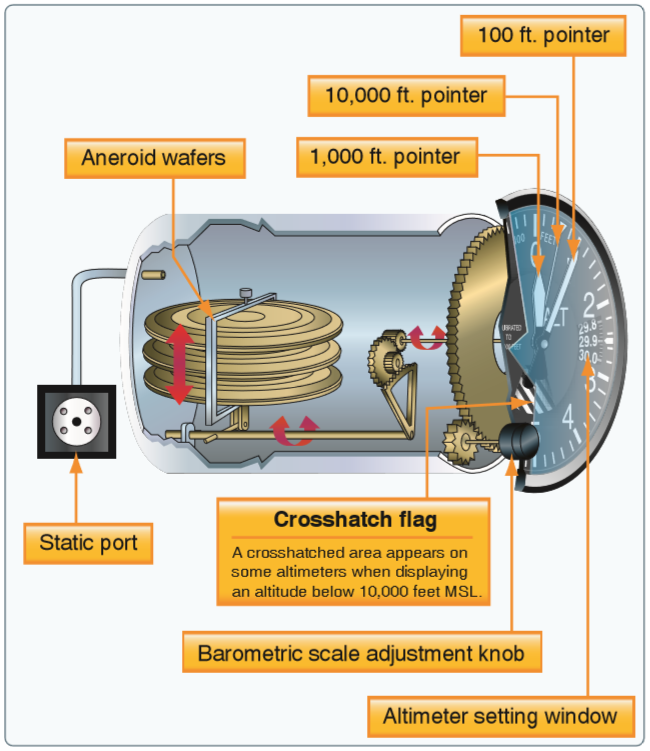 Static system
	Airspeed indicator
	Altimeter
	Vertical speed indicator
	Errors
Gyroscopic instruments
Magnetic compass
Markings
White arc (flap operating range)
Green arc (normal operating range)
Yellow arc (caution range)
Red line (never exceed speed)
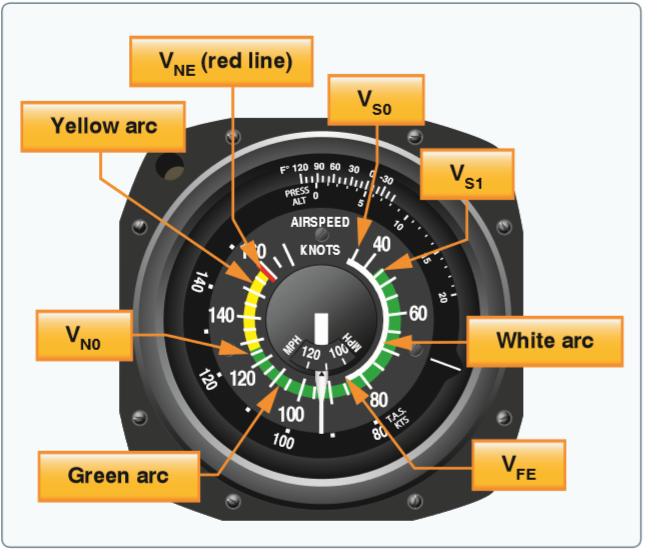 Static system
	Airspeed indicator
	Altimeter
	Vertical speed indicator
	Errors
Gyroscopic instruments
Magnetic compass
Airspeeds
Indicated airspeed (IAS)
Calibrated airspeed (CAS)

Equivalent airspeed (EAS)
True airspeed (TAS)

Groundspeed (GS)
Static system
	Airspeed indicator
	Altimeter
	Vertical speed indicator
	Errors
Gyroscopic instruments
Magnetic compass
Measures height of aircraft above a given pressure level. (Kolesman window)

Series of aneroid wafers expand (when climbing) and contract (when descending) in response to the changing static pressure.
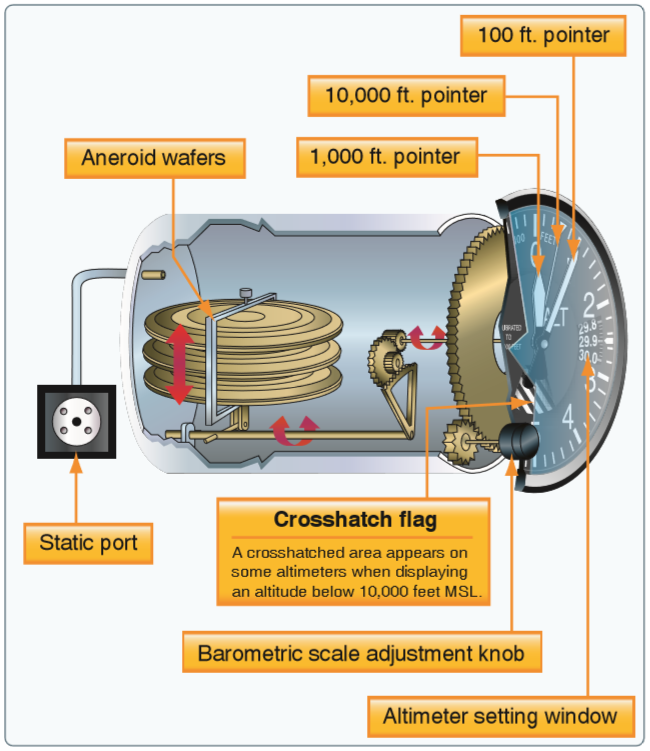 Static system
	Airspeed indicator
	Altimeter
	Vertical speed indicator
	Errors
Gyroscopic instruments
Magnetic compass
Altitudes
Indicated altitude
True altitude (MSL)
Absolute altitude (AGL)
Pressure altitude
Density altitude

Errors
“High to low, look out below; low to high, clear the sky.”
As the airplane enters an area of lower pressure, the altimeter will read lower than actual if setting not adjusted.
Static system
	Airspeed indicator
	Altimeter
	Vertical speed indicator
	Errors
Gyroscopic instruments
Magnetic compass
Static air enters chamber with calibrated leak—moves diaphragm and linkage.

Instantaneous indication of increase/decrease in rate
Rate of change in altitude once stabilized (6-9 seconds)
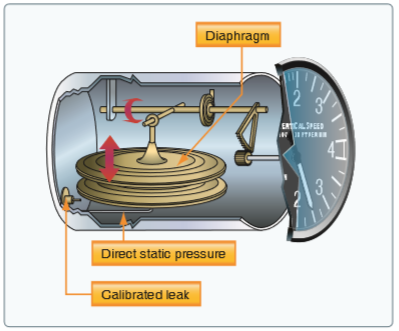 Static system
	Airspeed indicator
	Altimeter
	Vertical speed indicator
	Errors
Gyroscopic instruments
Magnetic compass
Pitot tube blocked, drain hole open
Airspeed indicates zero
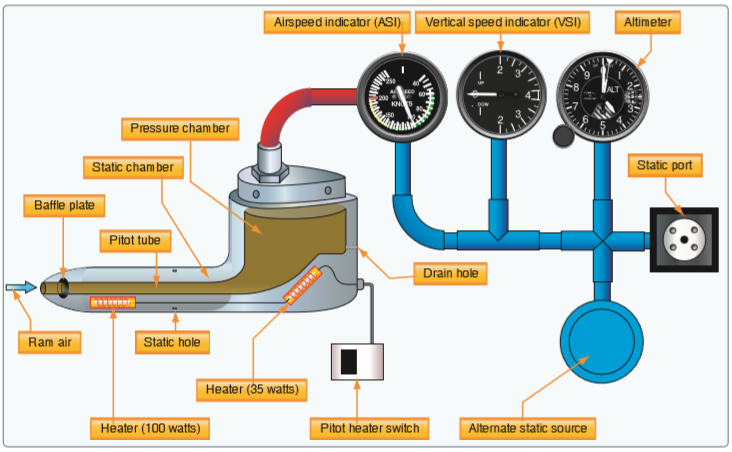 Static system
	Airspeed indicator
	Altimeter
	Vertical speed indicator
	Errors
Gyroscopic instruments
Magnetic compass
Pitot tube blocked, drain hole blocked
Airspeed indicator acts like an altimeter
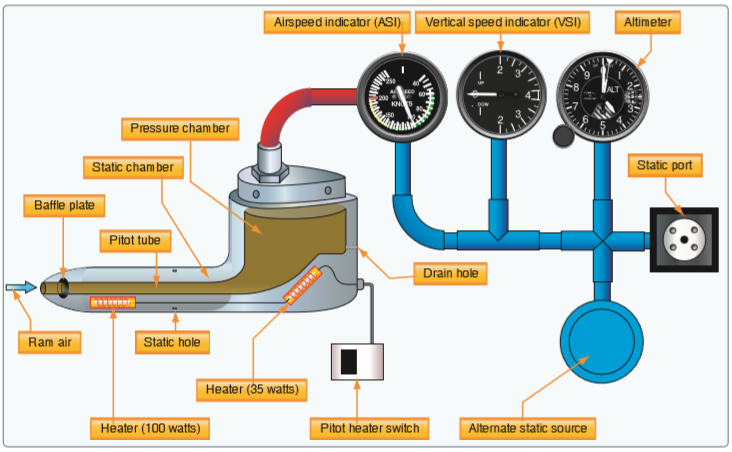 Static system
	Airspeed indicator
	Altimeter
	Vertical speed indicator
	Errors
Gyroscopic instruments
Magnetic compass
Static port blocked, drain hole blocked
VSI and altimeter freeze
Airspeed will read lower above blockage altitude; higher below blockage altitude
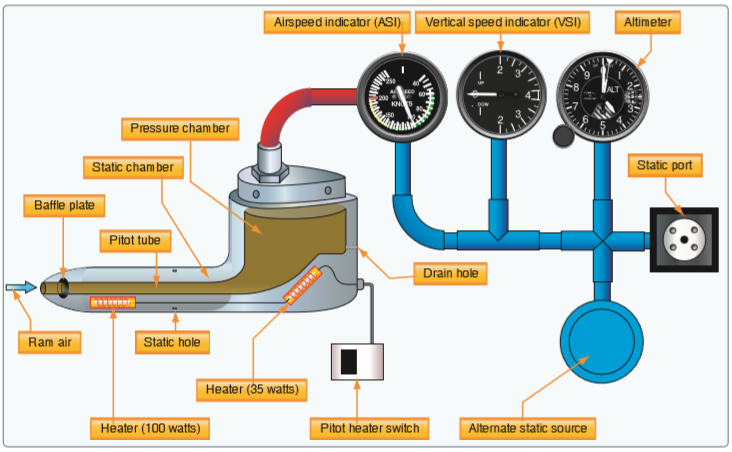 Static system
Gyroscopic instruments
	Principles
	Power
	Turn indicators
	Attitude indicator
	Heading indicator
Magnetic compass
Rigidity in space
Gyroscope remains in a fixed position in the plane in which it is spinning
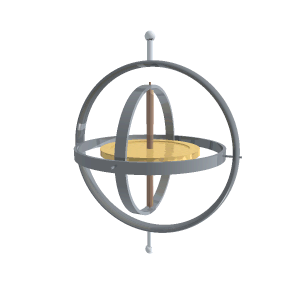 Static system
Gyroscopic instruments
	Principles
	Power
	Turn indicators
	Attitude indicator
	Heading indicator
Magnetic compass
Rigidity in space
Gyroscope remains in a fixed position in the plane in which it is spinning

Precession
Tilting/turning of a gyroscope in response to a deflective force
Occurs at a point 90° later in the direction of rotation
Allows the gyroscope to determine rate of turn
Static system
Gyroscopic instruments
	Principles
	Power
	Turn indicators
	Attitude indicator
	Heading indicator
Magnetic compass
Electric
Pressure 
Vacuum
Static system
Gyroscopic instruments
	Principles
	Power
	Turn indicators
	Attitude indicator
	Heading indicator
Magnetic compass
Vacuum system draws stream of air against the rotor vanes
Air stream spins the gyroscope rotor at high speeds
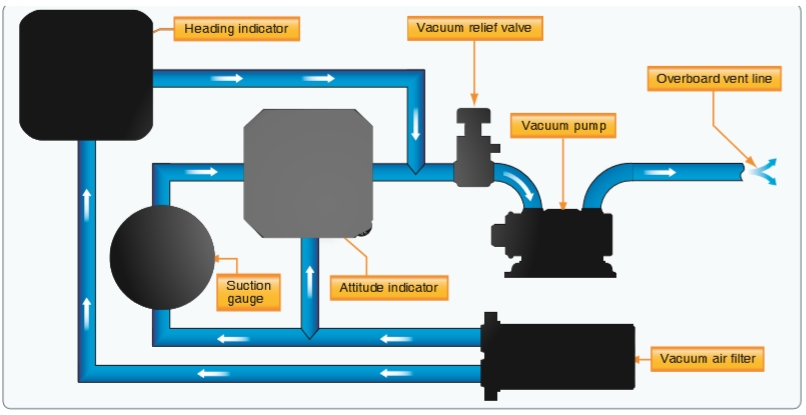 Static system
Gyroscopic instruments
	Principles
	Power
	Turn indicators
	Attitude indicator
	Heading indicator
Magnetic compass
Turn-and-slip indicator
Rate of turn (degrees per second)
Coordination

Turn coordinator
Rate of turn
Rate of roll
Coordination

Inclinometer
Depicts yaw
Gravity forces ball to rest in lowest part of tube
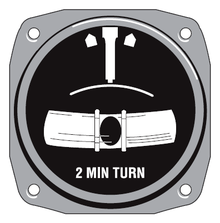 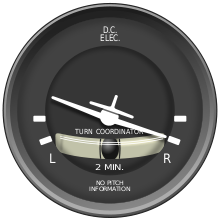 Static system
Gyroscopic instruments
	Principles
	Power
	Turn indicators
	Attitude indicator
	Heading indicator
Magnetic compass
Limitations
Maximum bank 100°
Maximum pitch 60°

Instantaneous indication of small changes
Adjustment knob
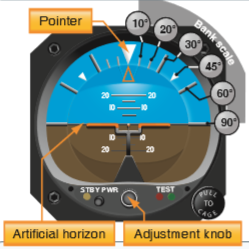 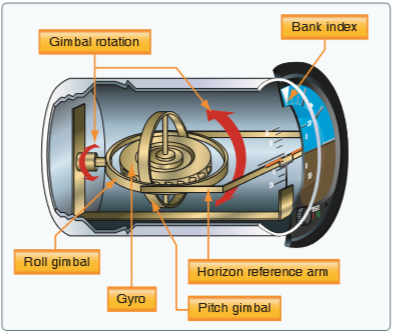 Static system
Gyroscopic instruments
	Principles
	Power
	Turn indicators
	Attitude indicator
	Heading indicator
Magnetic compass
Drifts from set position
Amount of drift depends on instrument condition
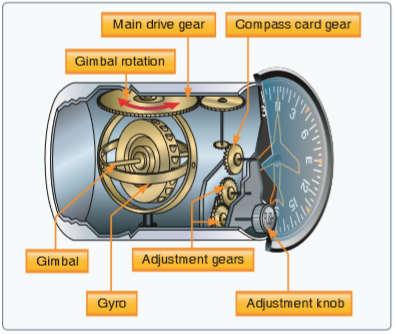 Static system
Gyroscopic instruments
Magnetic compass
	Errors
	Vertical card
Two small magnets attached to metal float—align with Earth’s magnetic field

Hardened steel pivot in float’s center rides inside spring-loaded hard glass jewel cup.
Allows float freedom
Float buoyancy takes weight off pivot
Fluid dampens float oscillation

Flexible diaphragm seal to allow for temperature changes

Compensator assembly
Variation cardholder
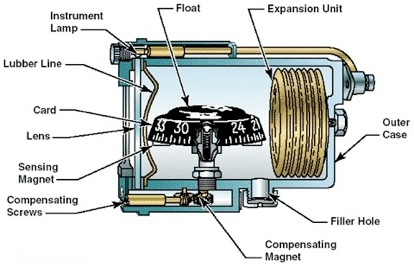 Static system
Gyroscopic instruments
Magnetic compass
	Errors
	Vertical card
Variation
Deviation
Magnetic dip error
Oscillation error
Static system
Gyroscopic instruments
Magnetic compass
	Errors
	Vertical card
Variation
Also known as declination
Difference between true and magnetic North
Deviation
Magnetic dip error
Oscillation error
Static system
Gyroscopic instruments
Magnetic compass
	Errors
	Vertical card
Variation
Deviation
Local magnetic fields cause compass error
Differ for each heading
Not affected by geographic location
Swinging the compass/cardholder
Magnetic dip error
Oscillation error
Static system
Gyroscopic instruments
Magnetic compass
	Errors
	Vertical card
Variation
Deviation
Magnetic dip error
Magnets align with magnetic flux lines—near the poles, they dip (tilt) the float
Dip-compensating weight that dampens the effect of dip causes other errors
Northerly turning error
Acceleration error
Oscillation error
Static system
Gyroscopic instruments
Magnetic compass
	Errors
	Vertical card
Variation
Deviation
Magnetic dip error
Northerly turning error (UNOS)
Vertical component of Earth’s magnetic field pulls north-seeking end of magnet toward the Earth
Turning from the North to the East/West—initially indicates a turn in the opposite direction
Turning from the South—turns in the same direction at a faster rate
Acceleration error
Oscillation error
Static system
Gyroscopic instruments
Magnetic compass
	Errors
	Vertical card
Variation
Deviation
Magnetic dip error
Northerly turning error
Acceleration error (ANDS)
Dip correction weight causes the south-seeking end of the magnet to be heavier 
East/West heading—float is level
Accelerating—compass indicates a turn to the North
Decelerating—compass indicates a turn to the South
Oscillation error
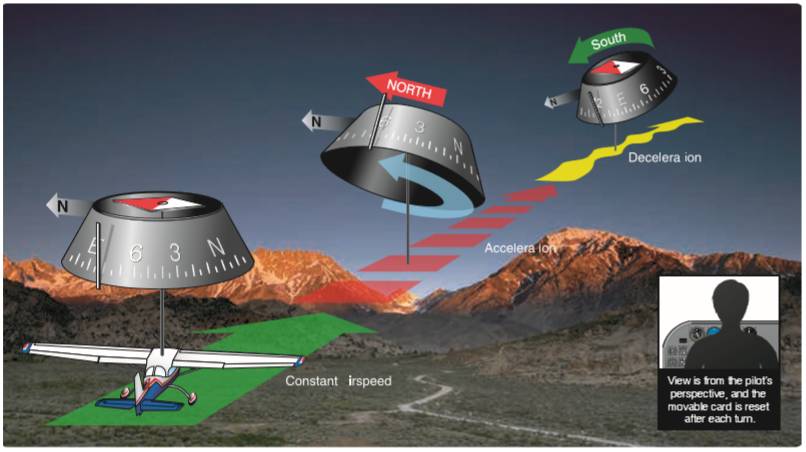 Static system
Gyroscopic instruments
Magnetic compass
	Errors
	Vertical card
Variation
Deviation
Magnetic dip error
Oscillation error
Combination of all errors
Compass card swings back and forth around heading
Use average indication between swings
Static system
Gyroscopic instruments
Magnetic compass
	Errors
	Vertical card
Easier to read and use
Eliminates some of the errors

When turning from a heading of North, compass lags
When turning from a heading of South, compass leads turn
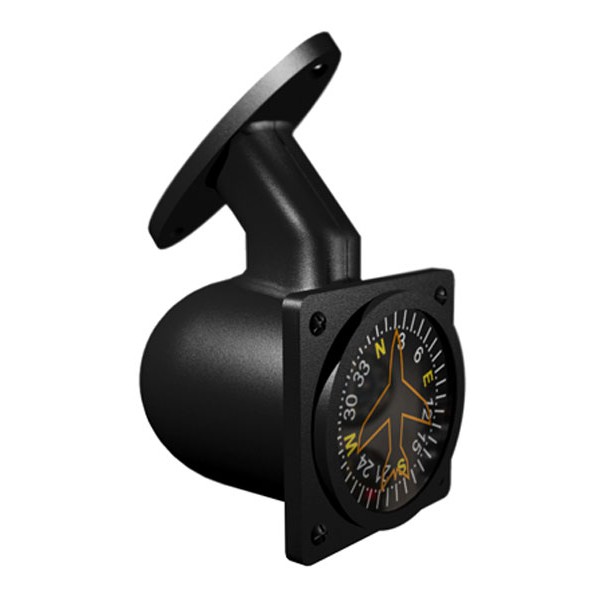